Delirium
What is Delirium?
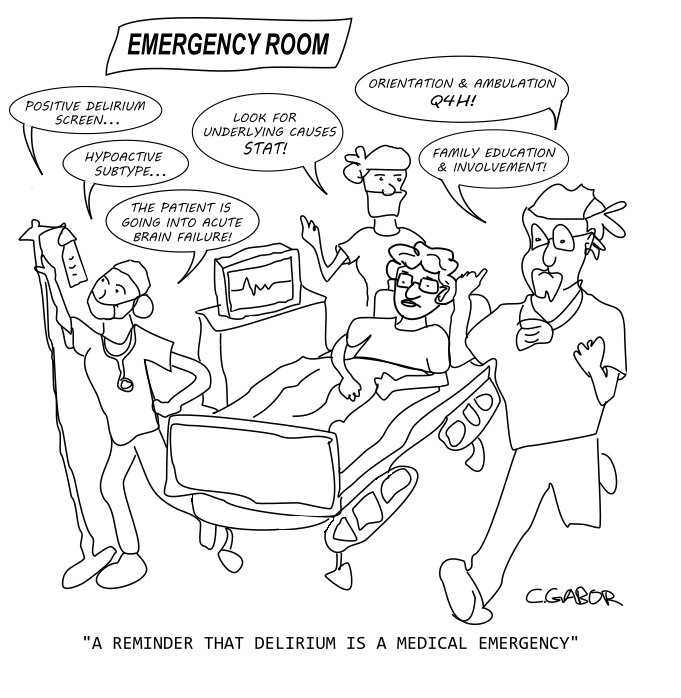 An acute onset confusion or change in behaviour.

Common, and in some cases preventable.

Episodes can last from days to weeks, even months in some cases.

Patients can present as Hyperactive, Hypoactive or often mixed – fluctuating between both states. 

The person may not regain their full cognition after a delirium.
Who is at risk?
ANYONE!
Common Risk Factors
Co-existing medical conditions
Severe illness
Current hip fracture
Significant co-morbidity
Chronic renal or hepatic impairment
History of stroke
Infection

Drugs
Polypharmacy (>3 drugs)
Multiple psychoactive drugs?
Alcohol/recreational drug dependency
Over 65
Existing cog imp/Dementia
Urinary and faecal retention
Specifically examine to exclude, history is unreliable
Neurological illness
Stroke
Seizures
Subdural haematoma

Surgery
Orthopaedic
Vascular/cardiac
Gastro-intestinal

Pain
Acute pain
Acute on chronic pain
Fluid and electrolyte abnormality
Hypo/hypernatreamia
Hypercalcaemia
Renal failure
Dehydration

Infections
Chest
Urine Skin/ulcers
Abdominal
Types of Delirium:
Why is identifying Delirium important?
Increased length of stay and complications
Poor outcomes- mortality, admission to care home 
It often takes a long time to get better
It doesn’t always get better
It can be prevented
It can be treated
If it does happen, good care will shorten the duration
Good communication reassures and also provides realistic expectations
Good practice saves money
Identifying Delirium:
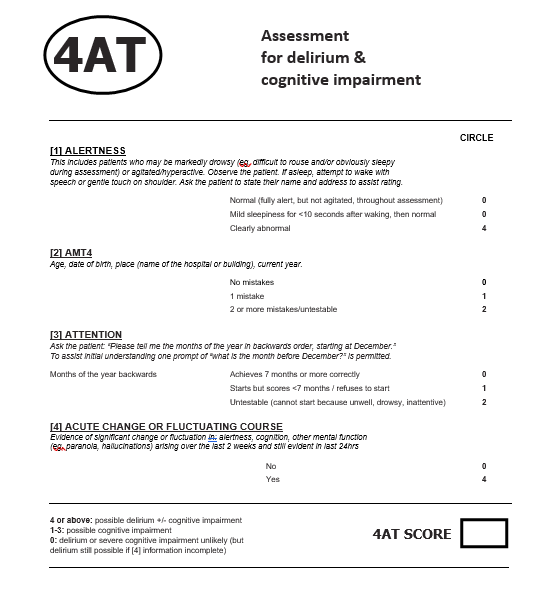 SQiD
Single Question in Delirium

‘Is this confusion new?’
PINCH ME
								Pain
Infection
								Nutrition
Constipation/catheter                        
								Hydration
Medication/mobility
								Environment
Delirium Care
High risk of falls 
People need to be monitored
Positive behaviour techniques
Person Centered Care
Empathy not judgement
Medication review
Think about:
Body language
Consider whether the intervention is essential
Address from the front
Think about formality
Gentle orientation vs acknowledging pts reality
Minimise other distractions
Eye contact, smile, touch
Tone of voice
Short and simple sentences
Think about your own words, open questions. Validate what they are saying.
Choice is important
Don’t rush
Be empathetic
Consider occupation
Unless at risk of causing harm to themselves or others, leave alone.
After Delirium
Frightening experience
Post traumatic stress
Embarrassment
Need for reassurance
Need for information
Need for recognition of dementia after delirium
Bowels (no longer than 3 days) 

	Pain (Regular Para QDS as standard)
			
			Promote hydration and nutrition

						Get to know the person-  job, family, hobbies, interest
					
					Behaviour – is there an unmet need?
Different environment
										Activities/occupation